Herzlich Willkommen zum Vortrag
Energieverbrauch/-erzeugung und Zubau 2022 
in D, RLP, und Südpfalz
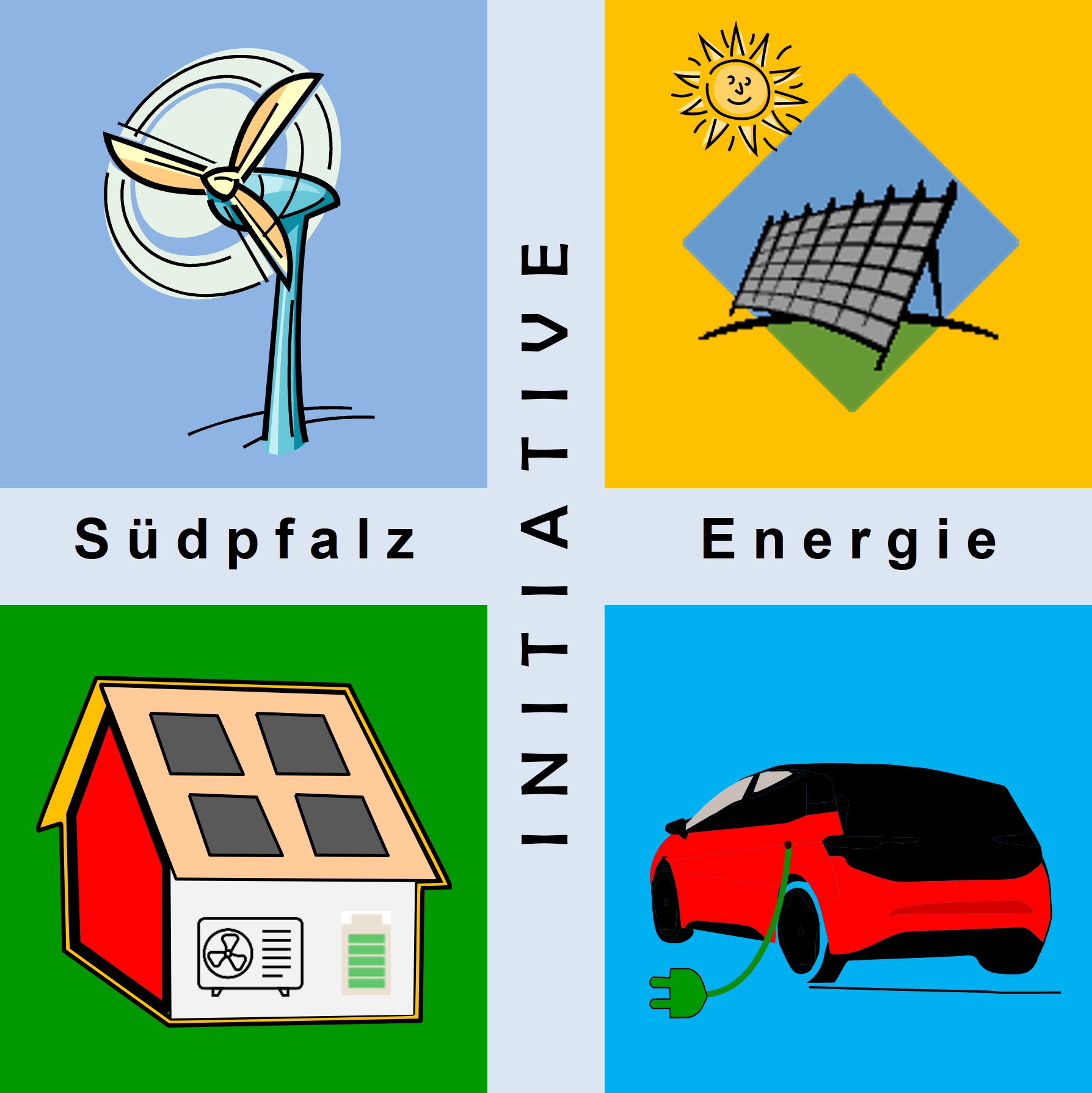 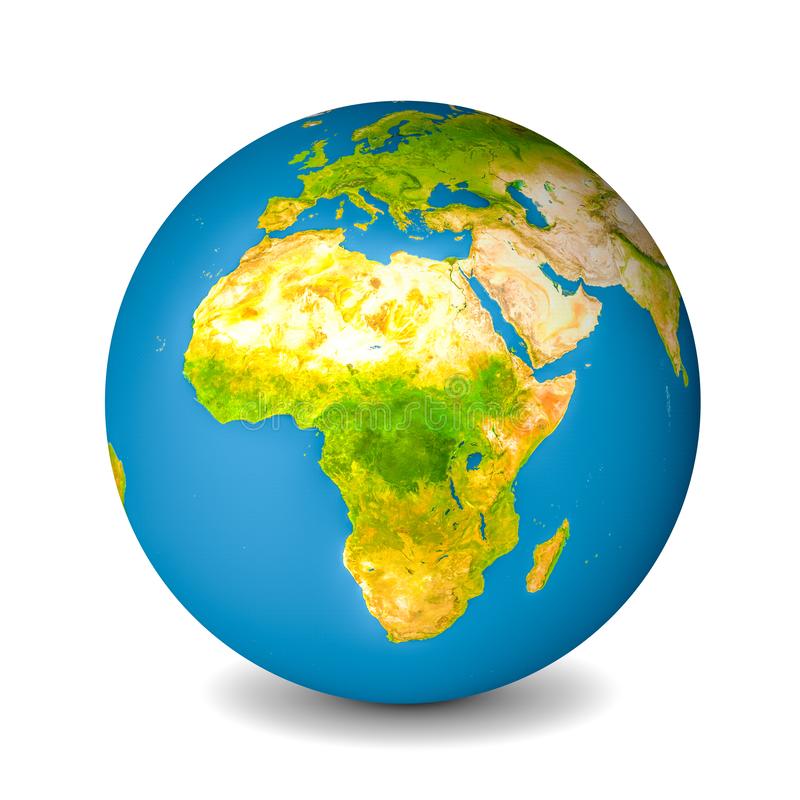 Referent:
Wolfgang Thiel
Stammtisch am 26.01.2023 in Schweigen-Rechtenbach
Agenda
Primärenergieverbrauch 2022 in D
Stand der Transformation zu 100% Erneuerbare bis 2040 in 2022
Nettostromerzeugung 2022 in D
Jährlicher Zubau an installierter Leistung bei den EE in D, RLP und Südpfalz in 2022
Spezifische Stromerträge 2022- Wind onshore (Südpfalz) und offshore (Baltic 2)- Solar (Südpfalz)
Energiezahlen ProSumer Hergersweiler
Fazit
Primärenergieverbrauch in Deutschland 2022
anteilige Energieträger
11.829 (12.413) PJ = 3256 (3.448) TWh
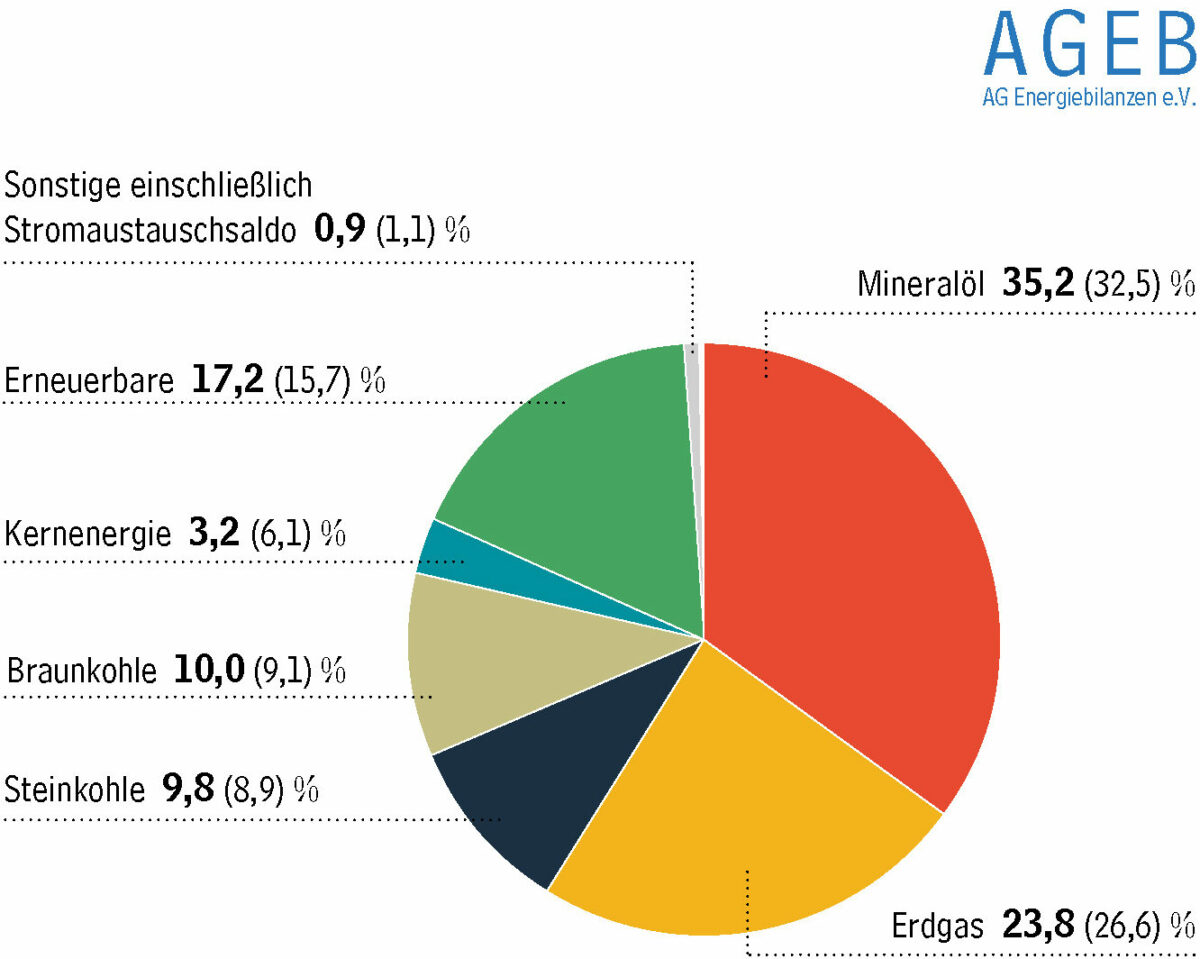 79,9 % (76,4) Fossil
     3,2% Atom
   17,2% Erneuerbare
( ) Werte 2020
Quelle: AGEB Bericht für 2022
Die Erneuerbaren steigen moderat weiter!
Primärenergieverbrauch, Energieträger in Deutschland
Änderungen in 2022 ggü. 2021
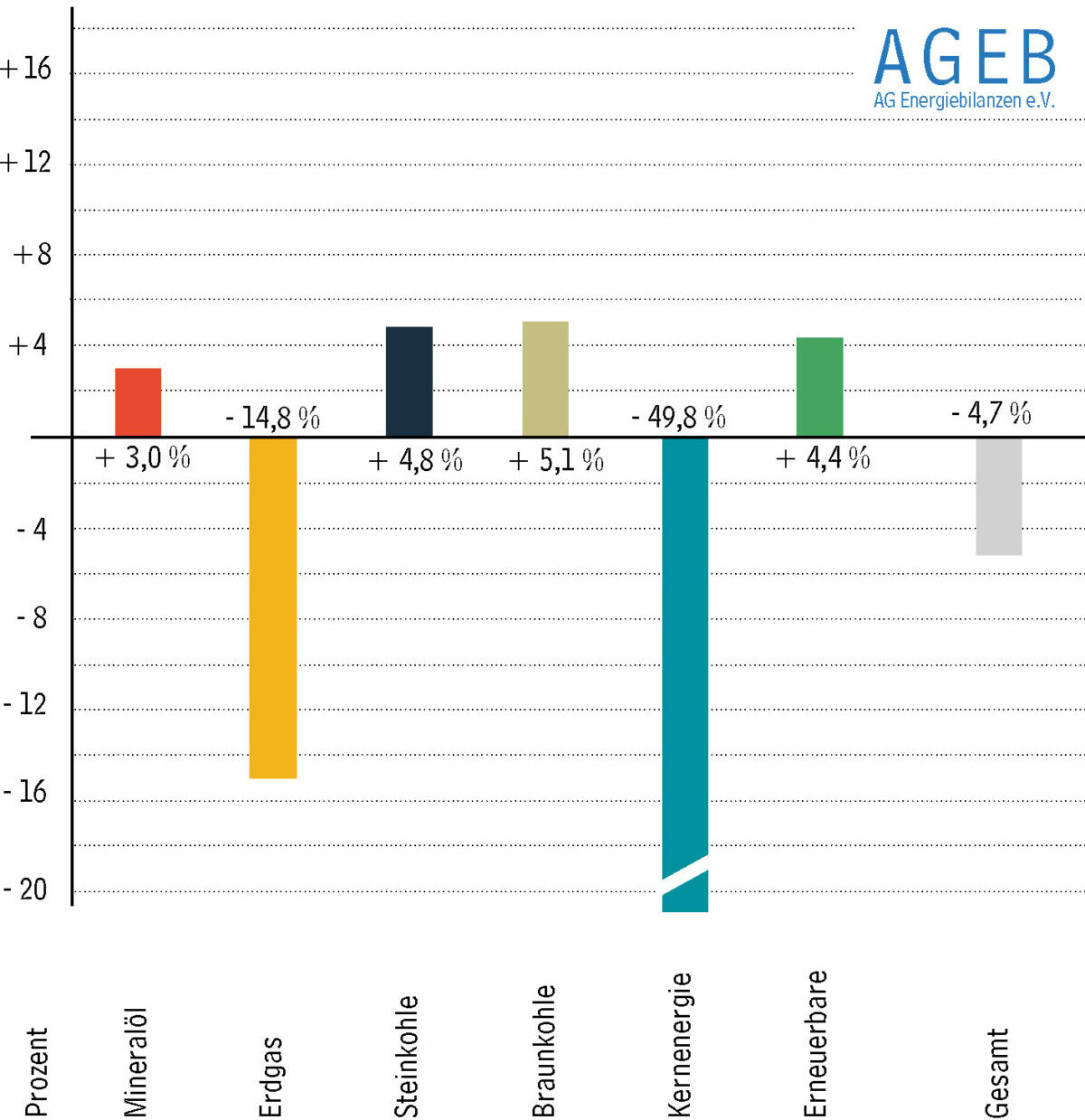 Quelle: AGEB Bericht für 2022
Der Primärenergieverbrauch ist durch die Krisen deutlich zurückgegangen !
Entwicklung des Primärenergieverbrauch in Deutschland2000 bis 2022
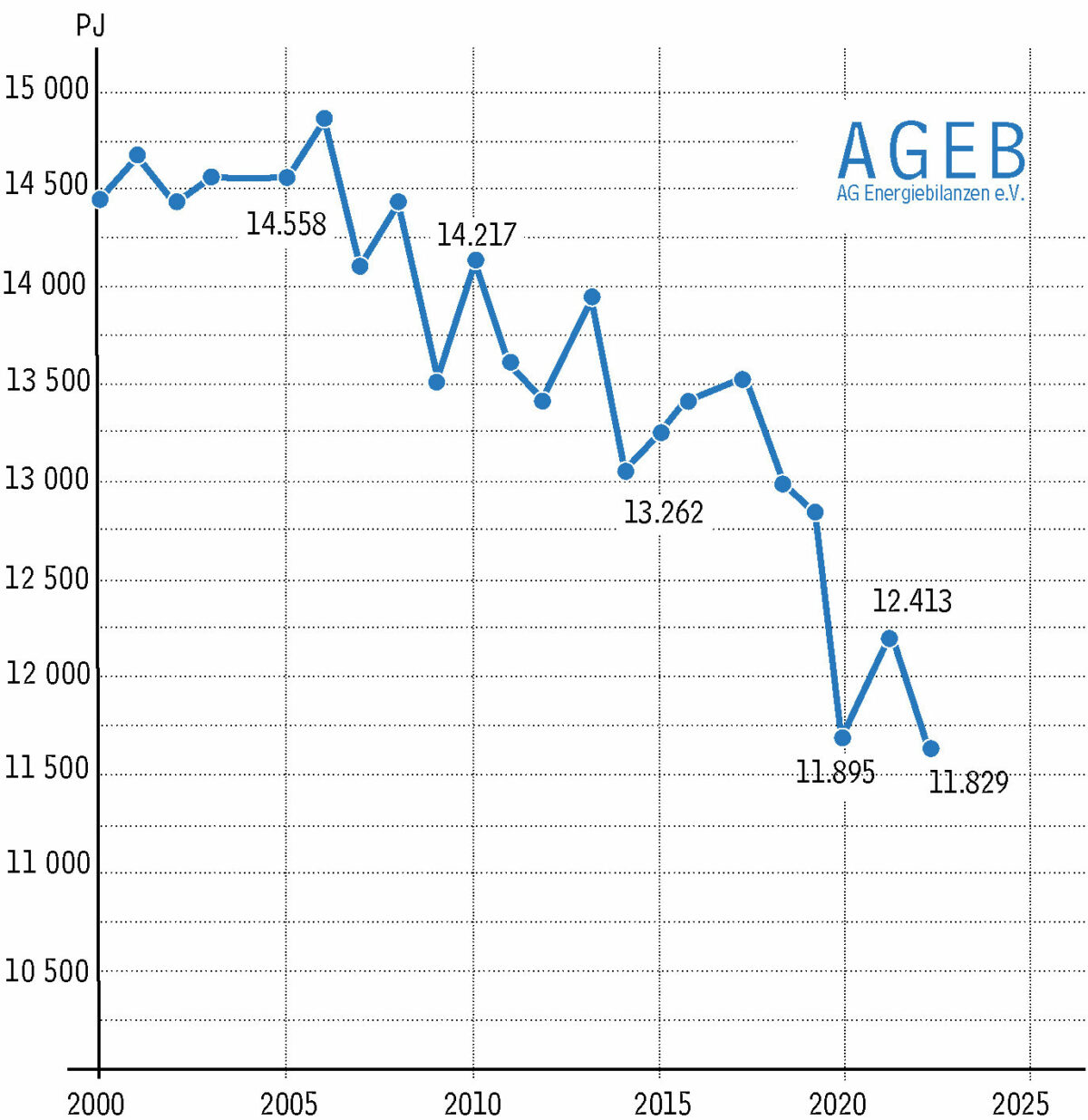 - 18,7 %
-1,1 %/a seit 2005;  EU-Richtline: - 1,5 %/a!
Quelle: AGEB Bericht für 2022
Energiebedarf: Energieflussbild 2021, Deutschland
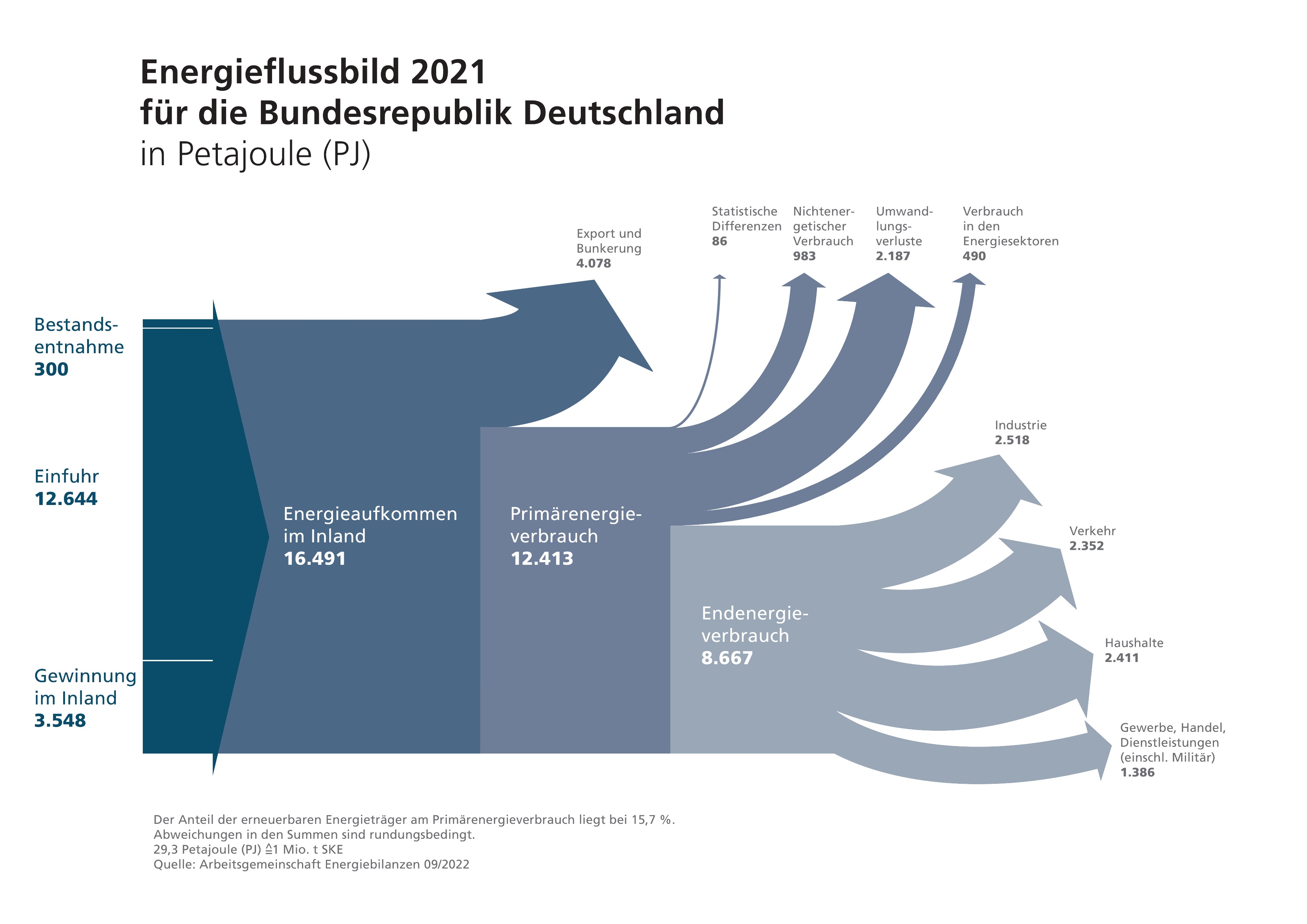 Energieeinheit: PJ (TWh)
Primärenergie-verbrauch  1)(Summe 3.151)
1) ohne nichtenerg. Verbrauch
(24)
(273)
(136)
(608)
(1.133)
(83)
Verbrauchssektoren
1,8 %
29,1 %
(699)
(3.512)
27,1 %
(653)
(4.581)
(3.448)
76,7 %
27,8 %
(670)
(2.408)
(986)
16,0 %
(385)
Quelle: AGEB 2022
Anteile in %
Mehr als ¾ unseres Energieaufkommens importieren wir!
21.5 %
Transformation zu 100% Erneuerbare bis 2040 in D (1)zeitlicher Soll-Verlauf
Atom-Ausstieg
Kohle-Ausstieg
Öl-/Erdgas-Ausstieg
IPCCBudget aufgebraucht!
TWh
Primärenergieverbrauch inkl. Verlusteund Einsparung: -1,5%/a des Endenergieverbrauchs
Erneuerbare
Erdgas
Kohle
Kernkraft
Mineralöl
Quelle: AGEB, ISE e.V.
Einsparung und Ausbau sind die Aufgaben der Zukunft für die Energiewende!
Transformation zu 100% Erneuerbare bis 2040 in D (2)zeitlicher Verlauf: P-Energieverbrauch und Erneuerbare soll -ist
TWh
Quelle: AGEB Bericht für 2022
Primärenergieverbrauch geht gut zurück. Trend bei Erneuerbaren nach wir vor nicht ok!
Transformation zu 100% Erneuerbare bis 2040 in D (3)zeitlicher Verlauf: P-Energieträger soll -ist
TWh
Erdgas
Mineralöl
Kohle
Kernkraft
Quelle: AGEB Bericht für 2022
Kohle und Mineralöl kompensieren Erdgas!!
Öffentliche Nettostromerzeugung in D Jahr 2022anteilige Energieträger
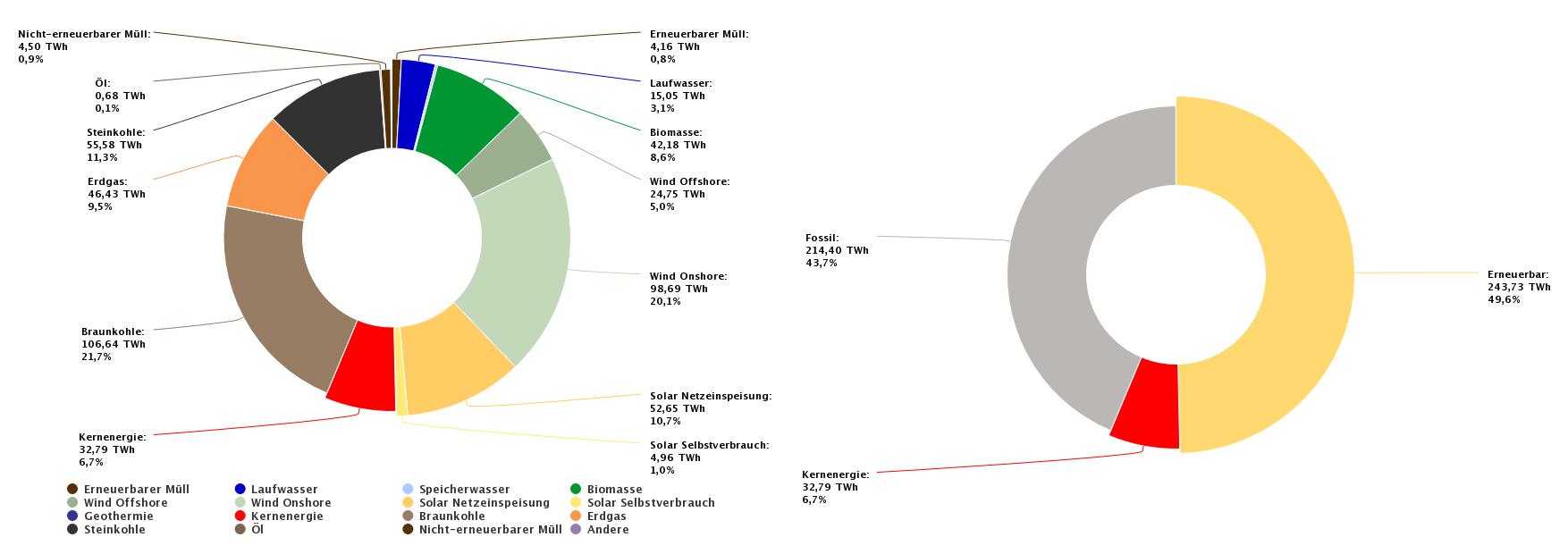 491 TWh
491 TWh
Quelle: Energy-Charts, B. Burger, Fraunhofer ISE
Strom aus Erneuerbaren ist ggü. 2021 von 45,8% um 3,8% auf 49,6% gestiegen!
Energiewende in D (2)
Entwicklung der Stromerzeugung
2017
2040
Primär-
energie-verbrauch
Strom-erzeugung
Primär-
energie-bedarf
Strom-erzeugung
(14 %)
(83 %)
TWh
3.485
493
2.000
1.650
- 1.485 TWh
(- 43 %)
direkteWärme-erzeugung
+ 1.157 TWh(+ 235 %)
Solarthermie
Biomasse (Feststoffe)
Tiefe-Geothermie
PV
PV
Wind on-/offshore
Wind on-/offshore
Biomasse (Stromanteil)
Biomasse (Stromanteil)
Wasserkraft
atomar/fossil
Wasserkraft
ISE e.V-Meta-Studie „Klimaschutz – Energiewende 2.0“.
Quelle: AGEB, ISE e.V.
Mit - 43 % Primärenergiebedarf wird Strom mit mehr als 80% der Hauptenergieträger sein !
Wöchentliche Stromerzeugung durch ErneuerbareJahr 2022
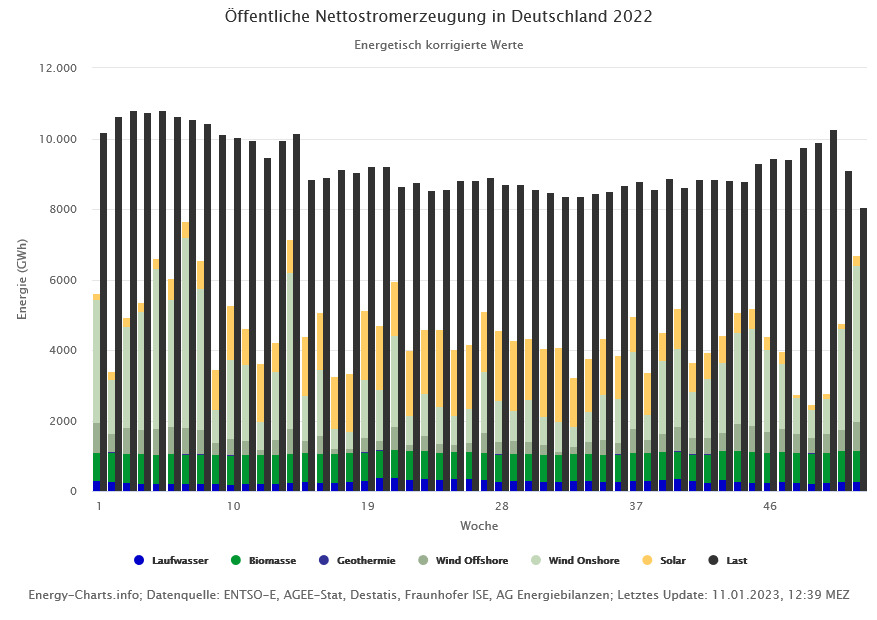 Quelle: Energy-Charts, B. Burger, Fraunhofer ISE
Es gibt nur wenige Wochen mit „Dunkelflaute“!
Zubau an installierter Leistung in D 2022
für Bioenergie, PV und Wind
MW
Soll (MW/a) *):Ist 2022 (MW):
15.0007.106 (47,3%)
15.0002.399 (16%)
2.440342 (14 %)
Quelle: ISE e.V., Solarbranche.de, Windbranche.de;            Zubau BNetzA-Marktstammdatenregister
PV
Wind on
Win off
*) Koalitionsvertrag 2021
Zubauzahlen verfehlen die Ziele des Koalitionsvertrages (2021) deutlich!
Zubau an installierter Leistung in RLP 2022
für PV und Wind
MW
Soll (MW/a) *):Ist 2022 (MW/a):
500,0335,3 (67,1%)
500,071,5 (14,3 %)
Quelle: ISE e.V., Solarbranche.de, Windbranche.de;            Zubau BNetzA-Marktstammdatenregister
PV
Wind
*) Koalitionsvertrag 2021
Zubauzahlen verfehlen auch in RLP die Ziele des Koalitionsvertrages (2021) deutlich!
Transformation zu 100% Erneuerbare bis 2040 in RLP
zeitlicher Verlauf
TWh
Primärenergieverbrauch inkl. Verluste
und Einsparungen
Erneuerbare
40,5
Erneuerbare (Koalitionsvertrag RLP 2021)PV: 500 MW/a, Wind: 500 MW/a
. . .
. .
2052
2148
Planwerte
Istwerte
Quelle: ISE e.V., LAK EB
Woher kommt die fehlende Energie in 2040 (40,5%)?
Der Ausbaupfad des Koalitionsvertrages erreicht erst 2052 das versprochene Ziel!
Wenn wir so weitermachen wie bisher, dauert es bis 2148!
Jährlicher Zubau an installierter Leistung in der Südpfalz
PV und Wind
MW
GER
SÜW
LD
PV-FF *) (ha):
385
582
69
*) anteilig von RLP (16.500 ha)
2019
2019
2019
2020
2020
2020
2021
2021
2021
2022
2022
2022
Soll *) (MW/a):
11,7 (74,7 %)
16,1 (40,4%)
2,1 (96,4%)
PV
Wind
Soll *) (MW/a):
11.7 (0%)
16,1 (0%)
2,1 (0%)
Quelle: Energieagentur RLP
*) anteilig von RLP (500 MW/a) über Flächenverhältnis
Auch in der Südpfalz ist der Zubau von EE bei weitem nicht ausreichend!
Stromerträge in 2022 der Südpfalz-Windparks (onshore)Freckenfeld, Gollenberg, Offenbach II, Hatzenbühl, Minfeld, Schwegenheim
Quelle: EnBW, CEE-Group, Energie Südwest, Speyer Hatzenbühl GmbH & Co, pfalzwind
Mit 2.111 ( i. VJ 1.990) Volllaststunden im  bei den neueren Anlagen hat die Windkraft auch in der Südpfalz etwas zugelegt!
Stromerträge (Volllaststunden) in 2022 der Südpfalz-Windparks (onshore)Freckenfeld, Gollenberg, Offenbach II, Hatzenbühl, Minfeld
Volllaststunden(h/Monat)
Freckenfeld
Gollenberg
Offenbach II
Hatzenbühl
Minfeld
Quelle: EnBW, CEE-Group, Energie Südwest, Speyer Hatzenbühl GmbH & Co, pfalzwind
Der Wind weht vorwiegend im Winter!
Stromerträge in 2022 des Windparks Baltic 2 (offshore)
Volllaststunden(h/Monat)
Quelle: EnBW
Dieser Offshore-Windpark hat mit 3.460 Volllaststunden nicht geglänzt!
Stromerträge in 2022für PV-Anlage Süd und Ost/West
Volllaststunden
(h/Monat)
Süd
Ost/West
Quelle: W.T, M.B.
Solarstrom hat in der Südpfalz gute spezifische Erträge!
Stromerträge in 202“Volllaststunden für Wind und PV
Volllaststunden (h/Monat)
Wind offshore
Wind onshore
PV
Quelle: EnBW, CEE-Group, Energie Südwest, Speyer Hatzenbühl GmbH & Co , pfalzwind,  W.T, M.B.
Wind und Sonne ergänzen sich gut, aber es fehlt nach wie vor der Zubau!
ProSumer HergersweilerWärmepumpe, Arbeitszahlen (AZ) 2022
AZ
AZ-HeizungAZ-Warmwasser
Quelle: W. Thiel
Die Arbeitszahlen können sich sehen lassen, insbesondere im Bestand mit Heizkörper!
ProSumer HergersweilerVerbrauch vs. Erzeugung 2022
Verbrauch
Erzeugung (PV)
Lieferung
Eigen
Haushalt
WPPE
Bezug
Eigen
Auto
2.391
2.271
2.272
2.026
kWh
1.764
1.749
1.631
1.402
1.365
1.323
1.225
1.151
1.106
812
785
671
668
605
583
551
448
366
302
177
Jan
Feb
Mrz
Apr
Mai
Jun
Jul
Aug
Sep
Okt
Nov
Dez
kWh
Verbrauch
12.201
Autarkiequote: 37%
15.443
Erzeugung (PV)
Eigenverbrauchsquote: 29%
+3.242
Saldo
Jahresbilanz
Bilanziell ist dieser ProSumer mehr als ausgeglichen!
Quelle: W. Thiel
Fazit
Auch Wetterbedingt sind die Erträge der EE (Wind und Solar) ggü. 2021 um 4,4 % gestiegen!
Krisen-bedingt (Corona und Ukraine-Krieg) haben sich die Zahlen beim Endenergieverbrauch in 2022 deutlich reduziert!
Beim Strom sind die EE um 3,8 % ggü. 2021 gestiegen!
Die Zubauraten der installierten Leistung bei Solar und Wind  ist nach wie vor in D, RLP und Südpfalz um Größenordnungen zu klein!
Die spezifischen Energieerträge bei Wind und Sonne haben sich auch in der Südpfalz ggü. dem Vorjahr erhöht. Jahresschwankungen sind immer zu erwarten!
Die ProSumer-Zahlen geben große Hoffnung, dass sich sowohl durch die Wärmewende als auch die Mobilitätswende der Endenergieverbrauch deutlich reduzieren lässt.
Es ist noch sehr viel zu tun!
!100% !
Vielen Dank für Euere Aufmerksamkeit
2040
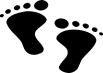 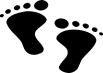 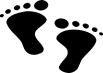 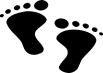 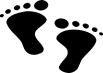 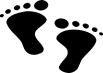 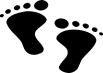 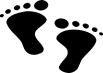 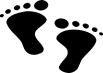 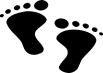 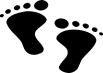 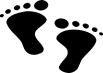 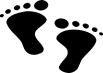 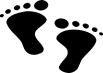 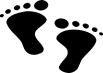 Wolfgang Thiel, Vorsitzender
Initiative Südpfalz-Energie (ISE e.V.)
www.i-suedpfalz-energie.de/
Tel.: +49 172 7419812
eMail: wolfgang@thiel-wt.de
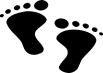 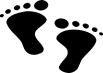 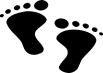 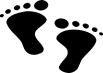 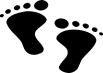 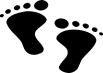 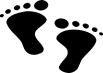 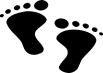 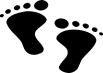 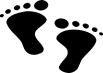